CIENCIAS  NATURALES
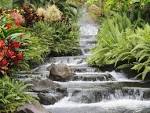 CLASIFICACACION  DE  LOS   RECURSOS  NATURALES
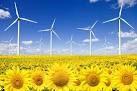 RENOVABLES  
NO  RENOVABLES
INAGOTABLES
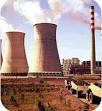 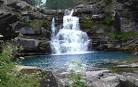 RECURSOS NATURALES  RENOVABLES
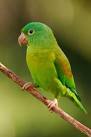 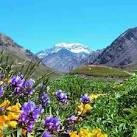 FLORA
FAUNA
SOL
AGUA
AIRE
SUELO
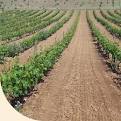 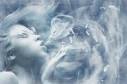 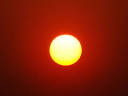 EL   AIRE
RECURSOS   NATURALES   NO  RENOVABLES
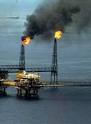 PETROLEO
MINERALES
METALES
GAS NATURAL
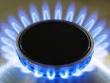 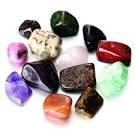 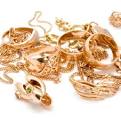 RECURSOS NATURALES INAGOTABLES
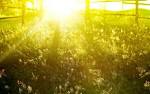 RAYOS  DEL SOL
ENERGIA DE LAS OLAS
ENERGIA DEL AIRE
AGUA DE MARES
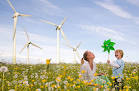 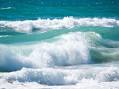 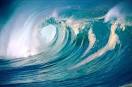 CÓMO  CONSERVAMOS  LOS  RECURSOS   NATURALES
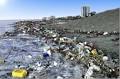 NO  BOTANDO   BASURA
NO  TALANDO  ÁRBOLES
NO  CONTAMINANDO  EL  AGUA
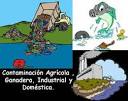 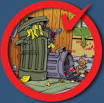 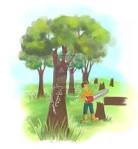 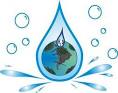 NO BOTANDO BASURA
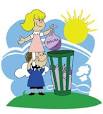 REFLEXIONES
TODO ES INDISPENSABLE PARA LA VIDA. PIENSA BIEN Y HARAS UN CAMBIO .
TODOS  PODEMOS  AYUDAR. HAS UN CAMBIO Y VERAS RESULTADOS.
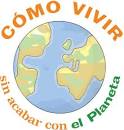 LA IMPORTANCIA DE LOS RECURSOS
SON TAN IMPORTANTES  PARA LOS SERES VIVOS .
PARA NOSOTROS .
PARA NUESTRA ALIMENTACION.
PARA PODER VIVIR EN PAZ.
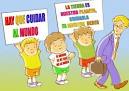 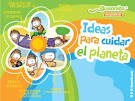 CUIDEMOS   NUESTRO PLANETA
LOS RENOVABLES LOS NO RENOVABLES Y LOS INAGOTABLES  PENSEMOS Y SABREMOS LA IMPORTANCIA QUE TENEMOS PARA ELLOS Y  LA IMPORTANCIA QUE TIENEN PARA NOSOTROS.
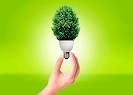 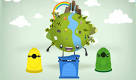 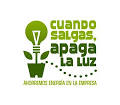 LOS RECURSOS NATURALES SON IMPORTANTES PARA LA VIDA NOS MANTIENEN   TRANQUILOS Y TAMBIEN   EN  ARMONIA
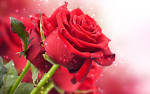 TRABAJO DE CIENCIAS
ELABORADO  POR :
LAURA CAMILA ORTEGA CÀRDENAS
ANGIE  PAOLA  ESTRADA  CÀRDENAS
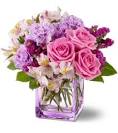